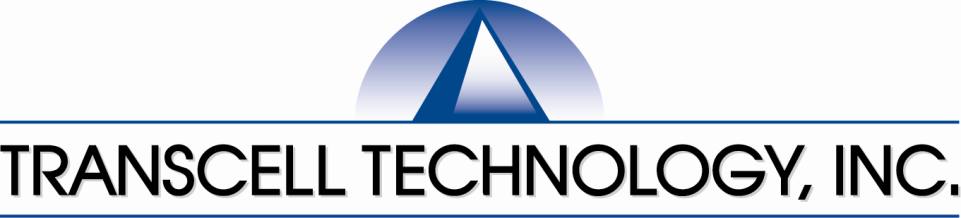 RF Retrofit Kitinstallation guide
@copyright 2010 Transcell Technology, Inc.
Concept:
The idea is to take any regular floor scale (already installed in the field) and adapt it (using our conversion kit) into a wireless scale. It is not restricted to floor scales but there is a huge population of this type of scale in the field over many years.
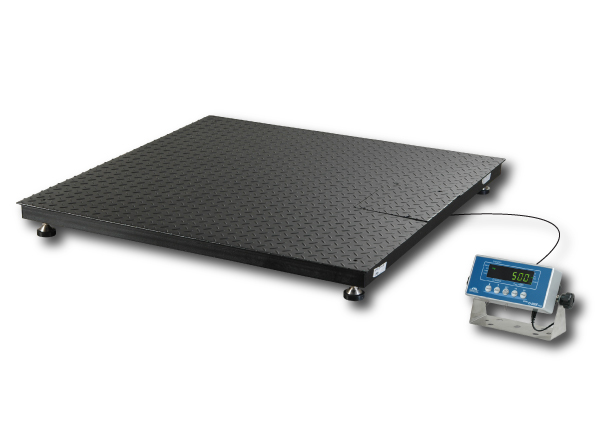 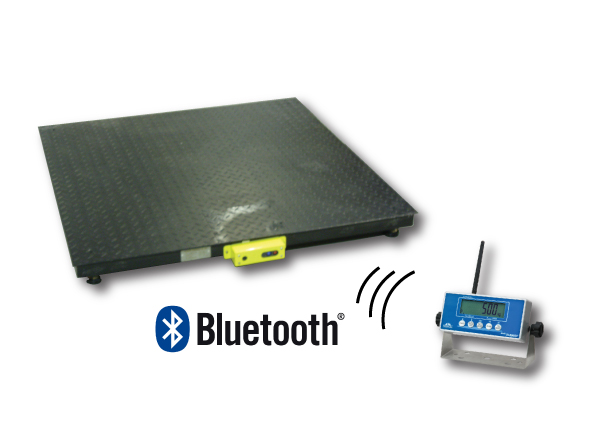 Retrofitted floor scale with wireless technology
Old wired floor scale
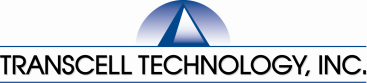 What you get:
You get an RF weighing module, an RF digital indicator, a battery holder and a protective metal bracket. The RF components utilize reliable Bluetooth technology.
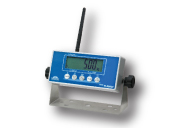 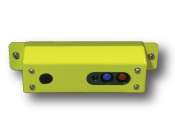 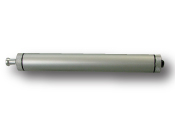 Battery holder
RF weighing module
RF digital indicator
(also available in stainless steel version)
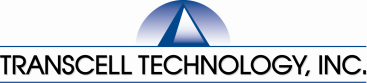 Installation: Step 1
Throw away the current display unit (indicator) - but keep the rest of the scale!
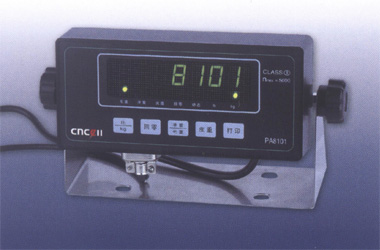 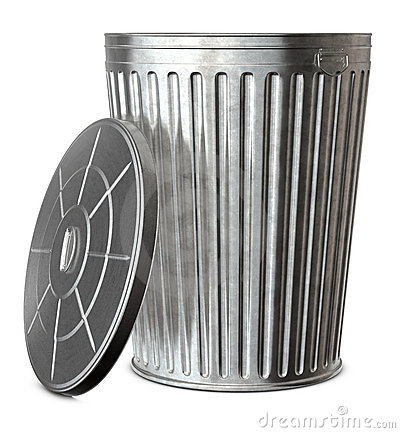 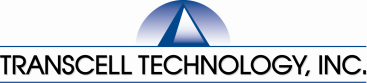 Installation: Step 2
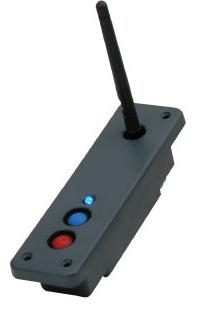 Mount the RF weighing module into the protective metal bracket!
RF weighing module
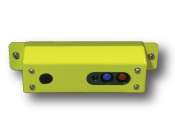 RF weighing module installed to metal bracket
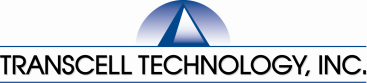 Installation: Step 3
Drill two mounting holes in the side of the floor scale adjacent to the junction box compartment.
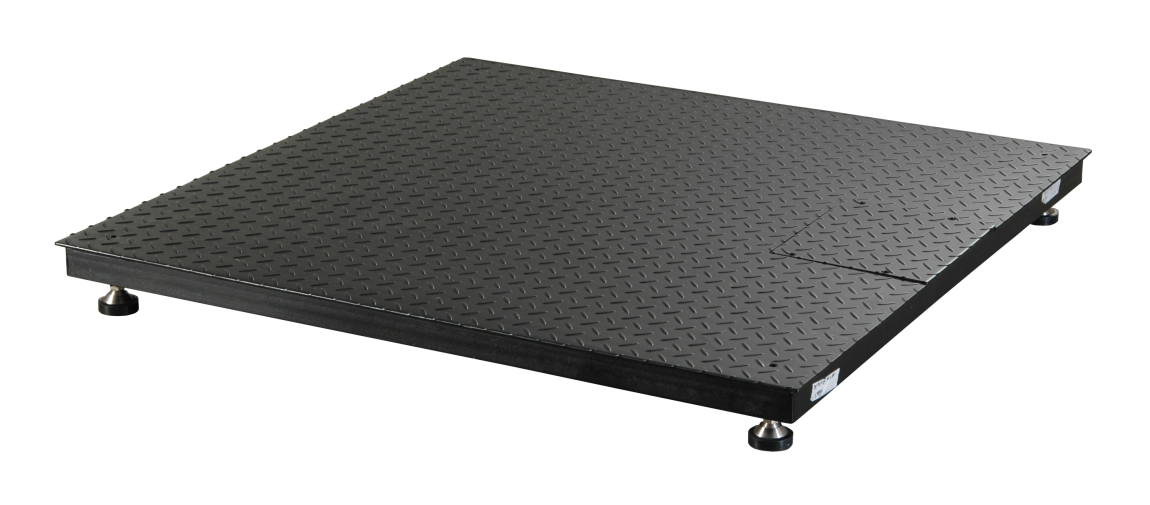 Location junction box
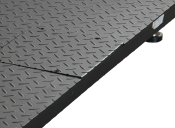 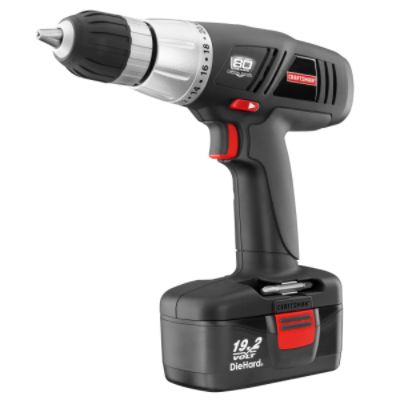 Drill 2x holes for the metal bracket
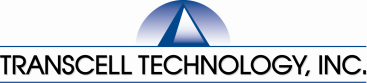 Installation: Step 4
Connect the output from the junction box to the load cell terminal on theRF weighing module.
Connect output wire (originally connected to old wired indicator) to the new weigh module
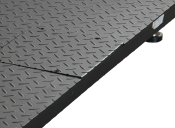 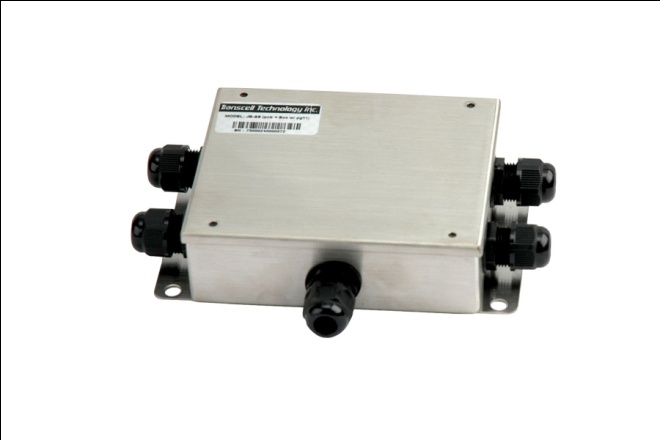 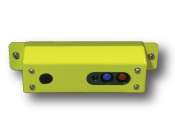 Load cells are connected to the junction box via wires
Weigh module
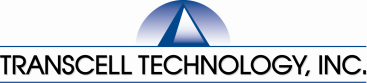 Installation: Step 5
Connect the leads from the battery holder to the appropriate terminal onthe RF weighing module.
Power  cable
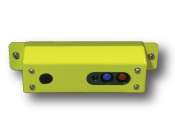 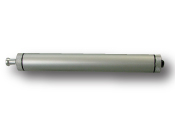 Battery holder
Weigh module
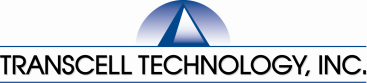 Installation: Step 6
Install the batteries (4-C) into the battery holder and stow in the junction box compartment
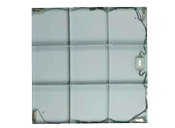 Underside of floor scale
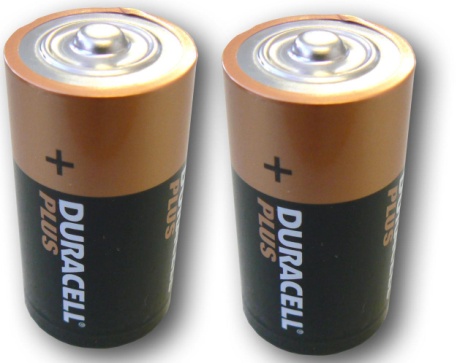 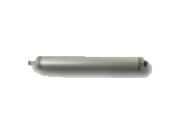 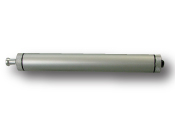 Add 4 C cell Batteries in the battery holder
Open up the junction box and stow the battery pack inside.  If there are no room, install the unit next to the j-box
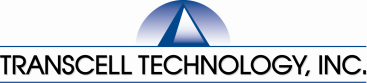 Installation: Step 7
Using supplied hardware, mount the RF weighing module to the side of thefloor scale
Underside of floor scale
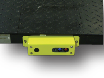 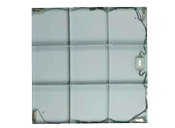 Install the weigh module on the junction box side via the screw holes from step 3.
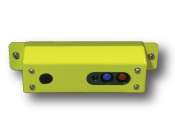 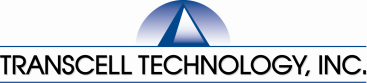 J-box
Installation: Step 9
Install batteries into digital indicator
Configure indicator to floor scale and perform a digital calibration
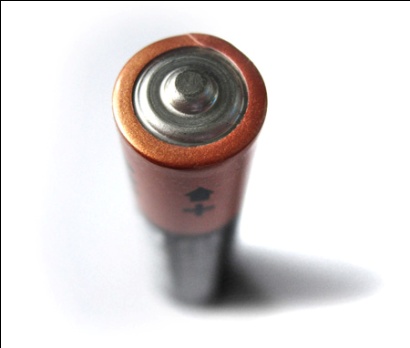 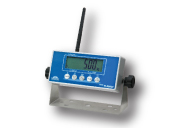 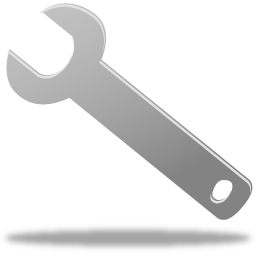 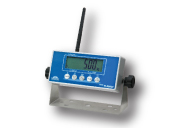 *Please refer to the user manual to configure and to correctly calibrate the indicator.
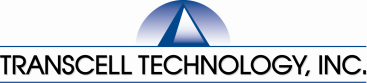 Installation: Step 8
You now have properly installed and configure your new wireless scale.  
Enjoy!!!
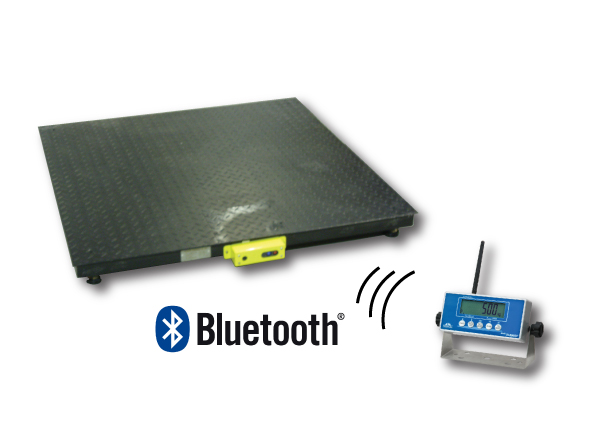 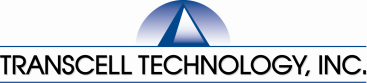 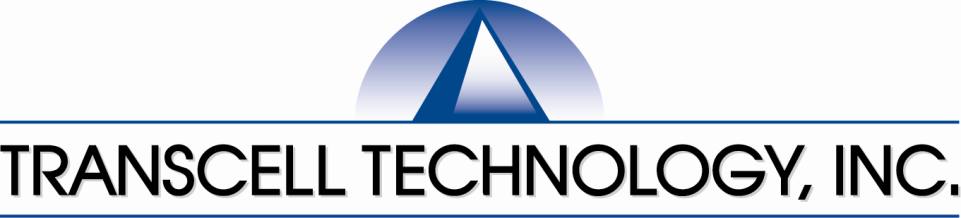 Thank you!
@copyright 2010 Transcell Technology, Inc.